WBC disorders
DR.R.S.GOPIKA
HOD, DEPT OF PATHOLOGY
SKHMC  KULASEKHARAM
WBC disorders:
Reactive increase in number – “philias” ·   Neutrophilia – Bacterial sepsis ·   Lymphocytosis – viral, Immune ·   Eosinophilia – Allergy & Parasites.
Decreased number – “penias”
Neutropenia, Lymphopenia & Eosinopenia, Pancytopenia
Drugs, viral infections, Radiation, chemotherapy etc.
Myeloblast:
Large cell, with Increased N:C ratio, having open chromatin (Sieved appearance), Prominent 3-5 nucleoli, Moderate amount of cytoplasm with Granules and Auer Rods. 
MPO & Sudan Black –Positive.
Lymphoblast:
Large cell, with Condensed chromatin, increased N:C ratio,   0-1 inconspicuous nucleoli, very scant amount of agranular cytoplasm (Naked nucleus).
PAS-positive.
Promyelocyte:
Largest cell of myeloid series, having large nucleus, increased N:C ratio, prominent 2-4 nucleoli, abundant granular cytoplasm, many Auer Rods.
Myelocyte:
Large cell, having Half-moon shaped Nucleus, granular abundant cytoplasm.
Metamyelocyte:
Large Cell with indented nucleus, having abundant cytoplasm.
"To live a creative life, we must lose our fear of being wrong."
- Joseph Chilton Pearce
Introduction:
No Benign Neoplasms – All are considered malignant or premalignant.
Neoplastic Cells flood blood stream – Leukemia.
Commonly arise in marrow (myelo/lympho) or Lymphnode (lymphoid), 
Spread to blood & other RES tissues rarely to other organs
Symptoms are due to deficient normal hemopoiesis. RBC, WBC & Plt.
WBC Neoplastic disorders
Leukemias - Bone marrow, blood, blast cells
Acute/Chronic & Myeloid/Lymphoid
AML / ALL & CML / CLL
Lymphomas – Lymph nodes, tumor
Hodgkins - 
Non-Hodgkins. Myeloma
Premalignant conditions:
Myeloproliferative syndromes (MPS)
Myelodysplastic syndromes (MDS)
Leukemia
The word leukemia, which means 'white blood', 
The high number of white blood cells are apparent when a blood sample is viewed under a microscope.
 Frequently, these extra white blood cells are immature or dysfunctional. The excessive number of cells can also interfere with the level of other cells, causing a harmful imbalance in the blood count
DEFINITIONS
“Lymphoid Neoplasm that presents with widespread involvement of the bone-marrow, usually accompanied by the presence of large no. of tumor cells in the peripheral blood smear”.
Lymphomas- “lymphoid neoplasm presenting as discrete  tissue masses”.
No clear-cut line between leukemias and Lymphomas.
HISTORY
Leukemia was first observed by pathologists Rudolf Virchow  and John Hughes Bennett  in 1885. Observing an abnormally large amount of white blood cells in a blood sample from a patient, Virchow called the condition "Leukemia", meaning "White Blood".
 Around ten years after Virchow and Bennett's findings, pathologist Franz Ernst Christian Neumann  found that one leukemia patient's bone marrow was colored "dirty green-yellow" as opposed to the normal red. This finding allowed Neumann to conclude that a bone marrow problem was responsible for the abnormal blood of leukemia patients.
CAUSES
Radiation: Ionizing, Non ionizing.
Chemicals: Benzene, alkyalating agents.
Viruses:  Leukemogenic viruses with RT enzyme, HTLV-1.
Genetic factors: Down’s, Blooms, Fanconi’s, Ataxia talengiectasia.
Molecular biology of Leukemogenesis
Inappropriate expression of genes that regulate basic steps in cell proliferation.
Proto-oncogenesOncogenes.
Point mutations, Gene amplification,, translocation.
Philadelphia chromosome in CML & ALL. 
ABL on Chr-9, BCR on Chr-22.
Chromosomal abnormalities
Very common in leukemias.
 Diagnosed by banding techniques.
t (8;21),  t(9;22),  inv(16),  t(15;17).
>50% of cases of leukemias have Chr. abnormalities.
Helps in diagnosis, prognosis, treatment outcome….. Etc.
Effects on body
Attacks the immune system
Infections
Anemia
Weakness
No more regular white blood cells, red blood cells, and platelets
Blasts clog blood stream and bone marrow
Features of leukaemic cells
Monoclonal origin - derived from a single clone
Acquired gene mutation
Deregulation or uncoupling of critical cellular
functions – proliferation, differentiation and
apoptosis
Leukaemic cells are more robust and survive
condition other cells do not, such as stress and
growth factor deprivation which forces other cells to go into apoptosis.
Leukemia Classification
Acute Leukemias:
Acute Myeloid Leukemia - AML 
AML M0, M1, M2, M3, M4, M5, M6 & M7
Acute Lymphoid Leukemia - ALL 
ALL - L1, L2 & L3  - maturity
Chronic Leukemias:
Chronic Myeloid Leukemia- CML
Chronic Lymphoid Leukemia - CLL
Acute leukemia
is characterized by the rapid increase of immature blood cells. This crowding makes the bone marrow unable to produce healthy blood cells.
 Immediate treatment is required in acute leukemia due to the rapid progression and accumulation of the malignant cells, which then spill over into the bloodstream and spread to other organs of the body. 
Acute forms of leukemia are the most common forms of leukemia in children.
Chronic leukemia
is distinguished by the excessive build up of relatively mature, but still abnormal, white blood cells.
 Typically taking months or years to progress, the cells are produced at a much higher rate than normal cells, resulting in many abnormal white blood cells in the blood. 
Chronic leukemia mostly occurs in older people, but can theoretically occur in any age group.
leukemia
In lymphoblastic or lymphocytic leukemias, the cancerous change takes place in a type of marrow cell that normally goes on to form lymphocytes, which are infection-fighting immune system cells. 

Most lymphocytic leukemias involve a specific subtype of lymphocyte, the B cell.
In myeloid or myelogenous leukemias, the cancerous change takes place in a type of marrow cell that normally goes on to form red blood cells, some other types of white cells, and platelets.
Age Distribution:
ALL- Younger age population: 4-10
AML- Young Adults: 15-40
CML- Older adults: 30-60
CLL- Old age group: 50-70
Acute leukemias
Aggressive course.
High mortality.
Dominant cell is the Blast.
Classification based on morphology of PS, BM, Cytochemistry,   Immunophenotyping.
Criteria is more than 20% blasts in BM or PS
8 AML morphological types & 3 ALL types
ACUTE MYELOID LEUKEMIAS (AML)
Primarily in adults and in infants less than 1 yr
15 to 20% of all leukemias
More No. of cases after age 50 yrs.
Abrupt onset of symptoms.. Within weeks to months.
CLINICAL PRESENTATION
Palor, fatigue, weakness, anaemia.
Bleeding, bruising, petichial hemorrhages.
Infections, pneumonia, meningitis
Spleenomegaly, hepatomegaly, lymphadenopathy.
DIC in AML-M3, skin infiltration soft tissue masses in AML- M5 etc.
Diagnosis of AML
High index of clinical suspicion
Family history, past history.
Simple PS examination.
PS, Bone marrow, Cytochemistry, Immunophenotyping, Cytogenetics,
Other lab tests: Serum uric acid, LDH, RFT, Sr.Ca, electrolytes
Cytochemistry
Sudan black B, Myeloperoxidase (MPO)
Periodic acid schiff (PAS)
Non- specific esterase (NSE)
Acid phosphatase
MONOCLONAL Ab IN THE CLASSIFICATION OF ACUTE LEUKEMIAS
Hematopoetic precursors: CD 34, HLA-DR, TdT, CD 45
B-Lineage:CD 19, CD 20, Cyto CD 22, CD79a.
T Lineage: CD 2, Cyto CD 3, CD 5, CD 7.
Myeloid: MPO, CD 117, 13, 33, 15.
Monocytic: CD 14, 116, 11c, 36, Lysozyme
Megakaryocytic: CD 41, 61
Erythroid: CD 36, 71, Glycophorin A.
Blood picture
Anaemia, Thrombocytopenia, 
WBC: Range from 10,000 to more than 1 lakh / cumm.
Leukemia presenting as pancytopenia!!!
Blasts in PS and neutropenia.
Buffy coat smear may be useful.
Predominantly immature stages of maturation.
AML-Minimally Differentiated M0
No evidence of Myeloid differentiation on Light microscopy.
Immunophenotyping & EM-Cytochemistry.
Adults, 5% of AML.
Cytochem: MPO, SBB, NSE –ve or
	 MPO + in <3%, EM-MPO +.
DD’s: ALL, AML-M7, Mixed Leukemia, Leukemic phase of LCL.
                                       EM-[extra medullary]
AML without MATURATION M1
10% of AML, Adults.
Increased BM Blasts
No significant evidence to show Maturation
> 90% Blasts are Non-Erythroid.
Morphology: Auer rods, MPO, SBB + >3%
IPT: At least two Myelomonocytic antigens CD13, 33, 117 & or MPO are +. CD34 often+
	Negative for Monocytic Ag CD 11b, 14.
	Ab to MPO Positive.
Prognosis: Aggressive course
AML with MATURATION M2
Bimodal age presentation.
30-45% of AML
Criteria: >20% Blasts in PS/BM, >10% Neutrophils in Diff. Stg of Maturation, <20% Monocytes.
Morphology:Blasts with or without Azurophilic granules. Auer rods ++.
Cytogenetics: del 12p, t(6;9) assoc. with BM Basophilia. T(8;16) assoc. with Hemophagocytosis.
AML: M3
Hypergranular or Typical APL
Hypogranular APL.
5-8% of AML, Middle aged Adults.
Hypogranular Assoc. with High WBC count & increased Doubling Time.
Morphology: FAB-AML-M3.
MPO Strongly +, NSE weakly + in 25%.
Homogenous CD33+, Heterogeneous CD13+
ACUTE MYELOMONOCYTIC LEUKEMIA (AMMoL): M4
15-25% of AML.
All ages, MC in older persons. Few Pts are with H/O CMML.
Criteria: Blasts in PS/BM >20%, Neutrophil & precursors >20%, Monocytes >20%.
Cytochemistry: MPO + in >3%, NSE +.
IPT: Myeloid markers CD 13, 33+, Monocytic markers CD14,11b,11c,64,36+
Prognosis: Increased BM Eosinophils are assoc. with inv16- Good prognosis
M5a
MONOBLASTIC
M5b
MONOCYTIC
5-8%
3-6%
Young adults
Middle age
Extra medullary lesions (EM) +
Bleeding disorders, EM Lesions.
>80% Monoblasts
>80% Promonocytes & Monocytes
ACUTE MONOCYTIC LEUKEMIA (AMoL):  M5
Morphology: Auer rods rare,  NSE is Intense +
ACUTE ERYTHROID LEUKEMIA:  M6
Morphology: Iron stain shows RS. PAS diffuse pattern in Erythroid precursors. MPO/SB + in Myeloblasts.
IPT:Myeloid markers –ve.Anti MPO is –ve. Glcophorin A, Hb-A Ab +. Myeloblasts show CD13, 33, 177 +.
Genetics: No specific
Prognosis: 6a- Aggressive clinical course.
			   6b- Rapid clinical course.
ACUTE MEGAKARYOCYTIC LEUKEMIA (AMgL):  M7
3-5% of cases of AML.
>50% cells in BM are Megakaryocytic lineage.
Can present as Denovo, Rx related, Post MPD/MDS.
Dry marrow is common, Osteolysis/ osteosclerosis, Raised LDH.
EM shows Platelet peroxidase +.
Prognostic Factors in AML-IPT, GENETIS
Acute lymphoblastic leukemia (ALL)
Precise etiology is unknown
 Research indicates assault to the
immune system occurs in utero – causing
a chromosomal translocation.
 Proto-oncogenes – code proteins that cell signal transduction, gene regulate transcription, cell cycle etc.
Anti-oncogenes – vital to suppress tumour growth are suppressed.
Acute lymphoblastic leukemia (ALL),
is a form of leukemia, or cancer of the white blood cells characterized by excess lymphoblasts.
Malignant, immature white blood cells  continuously multiply and are overproduced in the bone marrow.
 ALL causes damage and death by crowding out normal cells in the bone marrow, and by spreading (metastasizing) to other organs.
 ALL is most common in childhood with a peak incidence at 2-5 years of age, and another peak in old age.
all
ALL is associated with exposure to radiation and chemicals. 
The association of radiation and leukemia in humans has been clearly established in studies of victims of the Chernobyl  nuclear reactor and atom bombs in Hiroshima and Nagasaki. 
secondary leukemia can develop in individuals who are treated for other cancers with radiation and chemotherapy as a result of that treatment
Pre T cell origin – 
common in males 15-20yrs
T cell markers – CD2, CD7
Present as medialstenal mass,pleural effusion
Pre Bcell origin –
85% childhood L,
T cell marker – CD 19
Lymp- irregular nuecleus,condensed chromatin,scanty agranular cytoplasm
Extra nodal involvement – generalised lymphadenopathy, hepatospleenomegaly,
CNS involvement – HA,vomiting,nerve palsies,
Testicular enlargement, cutaneous infiltration.
Subtyping of the various forms of ALL used to be done according to the French-American-British (FAB) classification
ALL-L1:
      childhood, preB cell –t[9,22]      PAS+ve
                        pre T – t[8,14]         acid phosphatase+/-
ALL-L2: 
      adult,Tcell-PAS +ve
ALL-L3: 
   Burkitt type B ALL – t[8,14] PAS –ve, acid phosphatase-ve
L1 ALL:
􀂅 Blasts are small and relatively uniform
􀂅 Round nucleus and regular cellular outline
􀂅 Nucleoli are absent or inconspicuous and the nuclearcytoplasmic ratio is high, chromatin pattern is fairly homogenous
 L2 ALL:
􀂅 Lower nuclear cytoplasmic ratio typically with prominent nucleoli
􀂅 Macroblasts sometimes two and a half times larger are identifiable
 L3 ALL:
􀂅 Large, relatively round cells
􀂅 Nuclei finely dispersed
􀂅 Cytoplasm is strongly basophilic, contains prominent vacuoles
Clinical Presentation
Typcial symptoms include:
􀂅 Fatigue
􀂅 Presence of Petechiae
􀂅 Bone and joint pain
􀂅 Adenopathsy (swollen lymph nodes)
􀂅 Hepatosplenomegaly (enlarged liver and
                                                   spleen)
c/f
Repeated fevers/infections
􀂅 Abnormal bleeding or bruising easily
􀂅 Swelling or discomfort in the abdomen
􀂅 Listlessness or breathlessness
􀂅 Severe joint pain and in some cases spinal
       cord compression.
􀂅 Pallor
􀂅 Weight loss/lack of appetite
Failure of normal haematopoiesis most
serious consequence. Complications:
􀂅 Anaemia – reduced erythrocyte numbers
􀂅 Thrombocytopenia – reduced platelet
       numbers
􀂅 Patients are immunocompromised –
     immature lymphoid blasts cannot function
􀂅 Infiltration of organs – accumulation of
leukocytes in liver, spleen, lymph nodes,
       abdomen
diagnosis
Presentation with symptoms
􀂄 Order Complete Blood Count (CBC)
􀂄 If leukocyte count is above 5-103/ul in
       adults and 5.0-20 for children
􀂄 Bone marrow aspiration - >30% blasts
      present in bone marrow will result in
      definitive diagnosis of Acute Leukaemia
􀂄 Samples stained to sub classify ALL
Cyto- PAS+ve,Acid Phos,Myeloperoxidase-ve
Variant Features of ALL
1- Acute lymphoblastic leukemia with cytoplasmic granules
2- Aplastic presentation of ALL
3- Acute lymphoblastic leukemia with eosinophilia
4- Relapse of lymphoblastic leukemia
5- Secondary ALL
CHRONIC   LEUKAEMIAS
Chronic  myeloid  leukaemia;
     Chronic  lymphocytic  leukaemia
Chronic Leukemias:
Slow onset
Late presentation
CML- Splenomegaly
CLL- asymptomatic/ lymphadenopathy
CML- Thrombocytosis
CLL- Thrombocytopenia.
CHRONIC MYELOID LEUKEMIA
Neoplastic growth of primary myeloid cells in BM with elevated cells in PS
Synonyms: Chr Granulocytic, Chr Myelocytic, Chr Myelogenous.
Only myeloproliferative disorder with characteristic t(9:22).
Predominantly middle age, adults- 30 to 60 yrs.
PATHOPHYSIOLOGY
Clonal stem cell disorder. Targeted at PSC.
All hemopoetic cells are involved in the neoplasm.
Acquired Chr. abnormality Ph chromosome is found in all blood cells.
PHILADELPHIA CHROMOSOME
Reciprocal translocation b/w Chr 9 & 22
t (9;22) 
Movement of ABL gene on Chr 9 to BCR gene on Chr 22.
The translocation produces abnormal protein called p210.
Additional Chr abnormalities: Tri 8, Loss of Y, additional Ph.
PHILADELPHIA CHROMOSOME
Expressed in all blood cells except in T lymphocytes & few B cells.
2-5% of child ALL, 25% of adult ALL & some AML are also Ph Positive.
The abnormal protein may by p210 or p190.
Peripheral  blood:
 TLC =    >  100,000 /  mm3
DLC+ 
    ..   myelocytes; 
     ..  neutrophils
    ..    Metamyelocytes
    ..    Myeloblasts  -   <  10%
    ..   Basophilia
    ..   thrombocytosis
BM  -  study
hypercellular  marrow,maturing  granulocytic  precursors
Clinical  features:
Insidious  onset,
Initial  symptoms  =  Nonspecific
 weakness, wt. Loss, fatiguability, anorexia,
dragging  abdominal  pain
Leucocyte  Alkaline  Phosphatase -
       [leukaemoid  reaction -  high ]
BONE MARROW
90- 100% Cellular[hypercellular]
M:E ratio is 10-50: 1
Majority are immature granulocytes. Blasts are less than 20%.
Megakaryocytes may be increased.
Gaucher like cells may be seen.
No absolute indication for BM examination.
COURSE OF CML
Chronic phase may last 30 –40 months.
Accelerated phase: Increasing spleen, severe prostration, raising WBC count, worsening of anaemia, Thrombocytopenia, blasts 10-19%, increasing Basophils, eosinophils.
Blast crisis: 30% may develop blast crisis.= AML.
BLAST CRISIS
Now classified as AML.
Survival 1-2 months.
Blasts in PS & or BM >30%.
Need aggressive treatment.
Counts may decrease in PS.
Few patients go in for Myelofibrosis, BM failure.
VARIANTS
Atypical CML: Ph negative CML.
Adults of older age.
Disease course is same. Prognosis is poor.
TC is lower, Basophils are low in No. Platelets are < 1.5 Lacks/cumm.
Dysplastic granulocytes, LAP decreased.
CLL:
Most common in Older age (60-70yr).
May be asymptomatic.
Present with Lymphadenopathy.
Indolent course.
No need of aggressive therapy.
C L L:
Similar to small  lymphocytic lymphoma,
absolute lymphocyte count  > 4000/mm3,
most  common adult leukaemia in the west,
Immunophenotype  and  genetics:
* CD19  & CD20 [ B-cell markers ]  positive,
* IgH chain = IgM or IgD  - positive
C L L:
CHROMOSOMAL  ANOMALIES:
Trisomy - 12  - [ 20 - 30% ],
 13q12 - 14  deletion - 20 - 30 %,
 11q deletion  - 20 - 30%;
Clinical  features:
   >  50  yrs,
M : F = 2 : 1 ,
Often  asymptomatic;
Clinical  features:
>  50  yrs,
M : F = 2 : 1 ,
Often  asymptomatic;
 easy fatiguability,  wt.loss, anorexia;
Immune  function     - infections,
TLC =  200 000/mm3,
Autoimmune  haemolytic  anaemia,
      ,,                  thrombocytopenia
CLINICAL  COURSE  &  PROGNOSIS
VARIABLE,
MEDIAN  SURVIVAL - 4 - 6 YRS.,
PROLYMPHOCYTIC  TRANSFORMATION
                                      [ 15  to 30 % ]
DIFFUSE  LARGE  B-CELL  LYMPHOMA
TRANSFORMATION  - RICHTER  SYNDROME (10%)
<  1 YEAR  SURVIVAL
Myeloproliferative Syndromes:
Neoplasms, Slow, Chronic, Proliferation - ?Bgn
Increased, Functionally abnormal cells. 
Extramedullary hemopoiesis - Organomegaly
Progress to Leukemia – end stage.
Classification: 
Polycythemia rubra vera (PV)
Chronic Myeloid Leukemia (CML)
Essential Thrombocythemia (ET)
Myelofibrosis (MF)
CHRONIC MYELOPROLIFERATIVE DISORDERS (CMPD)
Chronic Myeloid Leukemia (CML)
Chr. Neutrophilic Leukemia
Chr. Eosinophilic Leukemia / HES
Polycythemia Vera (PV)
Chr. Idiopathic Myelofibrosis
Essential Thrombocythemia (ET)
CMPD- Unclassified
POLYCYTHEMIA VERA
Increase in cellular blood elements
MPD characterized by unregulated proliferation of erythroid elements in BM.
Affects the pluripotent stem cells… granulocytes & platelets are also affected.
CLASSIFICATION OF POLYCYTHEMIA
Polycythemia Vera (Primary) 
Secondary Polycythemia:
   High altitude, COPD, Obesity, Tumors, CRF, 
Relative Polycythemia:
   Giasbock’s syndrome, dehydration.
PATHOPHYSIOLOGY OF PV
Clonal stem cell defect
EPO independent unregulated erythrocyte hyperplasia.
Hypersensitivity of erythroid stem cells to EPO, GF & abnormal GF.
CLINICAL FEATURES
Ages of 40-60 yrs.
Asymptomatic for several years
Increased red cell mass…headache, weakness, pruritis, Wt. loss.
Thrombotic episodes.
Splenomegaly, hepatomegaly.
Hypertension, plethora, congestion of eyes
BLOOD & BM
Hb: >18gm%, PCV > 52% in males.
ESR < 4 mm/hr
Leukocytosis: 12-20K, shift to left.
LAP is > 100.
Plt > 4,00,000., giant forms, abnormal aggregation.
Hypercellular marrow, M:E ratio is normal, increase in Megakaryocytes
OTHER TESTS
ABG: O2 saturation is Normal in PV, decreased in secondary types.
EPO levels: Normal EPO in PV, elevated EPO in secondary.
Sr.UA is increased.
COURSE & PROGNOSIS
No known cure.
Phlebotomy, Myelosuppression
Progression to Myelofibrosis or rarely acute leukemia.
MYELODYSPLASTIC SYNDROMES
Definition
Classification
Pathogenesis
Clinical findings
Lab findings
Primary, neoplastic, pluripotential stem cell disorders.
One or more PS Cytopenias.
Prominent marrow abnormalities.
Sometimes indistinguishable from Acute leukemias.
Previously termed pre-leukemia
MDS Definition
Peripheral blood
Cytopenia (one or more cell line)
Dyspoiesis (myeloid or erythroid cell line)
Bone marrow
Ineffective hematopoiesis
Hypercellular marrow with minimal maturation
Dyshematopoiesis and  immature cells (blasts)
MDS Classification / REAL-WHO (2001)
De novo MDS (Primary)
Refractory anemia (RA)
With ringed sideroblasts (RARS)
Without ringed sideroblasts
Refractory cytopenia with multi-lineage dysplasia (RCMD)
Refractory anaemia with excess blasts (RAEB) 
5q- syndrome
MDS unclassified
Therapy related MDS (Secondary)
Etiology of MDS
Inherited genetic predisposition 
Risk of cumulative environmental exposure in genetically predisposed population.
Chemicals, petroleum products, fertilizers, etc. 
Conflicting data from different geographic regions.
MDS – Pathogenies/Pathophysiology
Ineffective hematopoiesis 
Studies have shown high mitotic activity  than normal bone marrow 
Apoptosis is increased in MDS (futile cycling of precursor cells)
Decreased sensitivity to EPO
Functional defects in mature myeloid cells (MPO and microbicidal activity)
CLINICAL FEATURES
Primarily in adults older than age 50
MDS in children is less reported.
Fatigue, weakness related to anaemia
Less commonly are hemorrhagic disorders due to low platelets & infections due to neutropenia.
Strong association of MDS progressing to Acute leukemia.
MDS In Children
Less common,   3-9% of hematological malignancies
Morphology is similar to adults
Clinical picture is different- more agressive  
Multiple chromosome abnormalities 
Frequent overlap syndromes (MDS/MPD)
Better prognosis in patients with constitutional findings (Downs etc.)
REFRACTORY ANAEMIA
Anaemia is the primary clinical finding.
Refractory to conventional treatment.
RBCs are macrocytic,  can be MCHC.
Reticulocytopenia, dyserythropoesis.
Blasts in PS <1%
BM shows erythrois hyperplasia with dyserythropoesis.
Blasts < 5 %.
RARS
Similar to RA but with BM showing ringed sideroblasts > 15%.
Macrocytic or normocytic anaemia.
Reticulocytopenia, leukopenia  in PS.
BM blasts < 5%.
Ringed sideroblasts demonstrated  by iron studies (Prussian blue, Perl’s stain)
RCMD
Bi or Pancytopenia.
Normo or Macrocytic anaemia.
PS blasts <1%
Ringed sideroblasts in BM is <15%.
Dyserythrooesis, dysmyelopoesis, dysmegakaryopoesis.
BM Blasts < 5%.
RAEB
Cytopenias in atleast two cell lines.
Anaemia is NCNC, Macrocytic with Reticulocytopenia.
Dysgrnulopoesis: Poorly granulated neutrophils, pseudo Pelger- Huet, hypolobated neutrophils.  
Blasts in PS <5%.
Monocytosis.
BM- RS, Blasts 5-19%.
PERIPHERAL SMEAR FINDINGS
Macrocytosis, Normocytic
Neutrophils: Hypogranulation, Hyposegmentation 
Early myeloid and monocytoid cells.
Platelets low, normal.
Blasts < 1% (RAEB <5%)
Bone Marrow Findings in  MDS
Hypercellular marrow (majority of MDS pts)
Dyserythropoiesis / megaloblastic changes / ringed sideroblasts
Increase of early myeloid cells + dysplasia
Micro-megakaryocytes 
Altered marrow topography
Early fibrosis
Role of BM Bx in MDS
Normal marrow topography 
Hematopoietic cell distribution remains constant throughout  the life
Myeloid cells  (paratrabecular area)
Erythroid cells (central area)
Megakaryocytes (central area)
Lymphs & Macs (diffuse distribution)
Altered marrow topography 
Constant finding in all type so MDS
lymphomas
Hodgkin Disease
Definition:
		neoplastic disorder with development of specific infiltrate containing pathologic Reed-Sternberg cells.  It usually arises in lymph nodes and spreads to contiguous groups. Extranodal presentation are rare.  Disease is associated with defective cellular immunity.
Hodgkin Disease
Incidence:

		- 2-4 cases per 100000 population / year
		- bimodal age distribution : 
			15-35 years and above 50 years
		- male predominance  M:F = 1,7:1
Clinical Presentation
Nontender lymph nodes enlargement ( localised )
neck and supraclavicular area			60-80%
mediastinal adenopathy				50%
other ( abdominal, extranodal disease )
systemic symptoms (B symptoms)		30%
fever 
night sweats
unexplained weight loss  (10% per 6 months)
other symptoms 
fatigue, weakness, pruritus
cough , chest pain, shortness of breath, vena cava syndrome
abdominal pain, bowel disturbances, ascites
bone pain
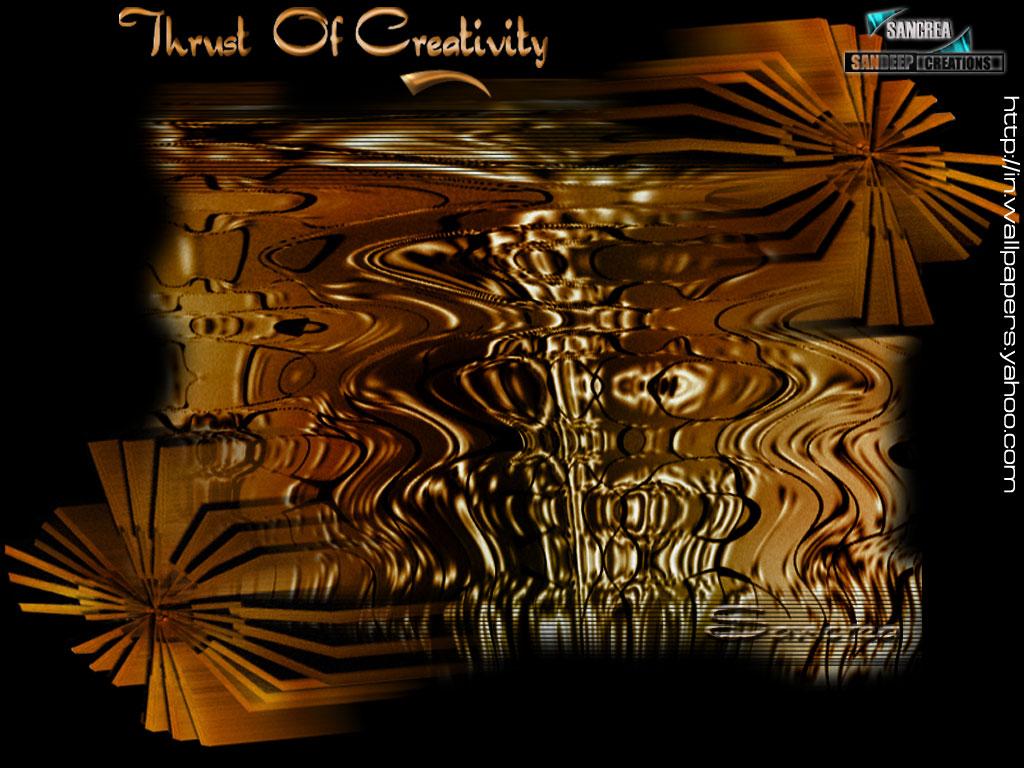 THANK YOU